NorthSTAR User Training
Module 2
Issue Bond
Internal User
NorthSTAR Bond Issuance Functions
1
Purpose: To orient the user to the bond issuance function in NorthSTAR.

Common icons and text colors in this presentation:

Blue text in NorthSTAR means the text is a hyperlink to another form or data table.

An icon like this:           denotes a point of interest or an important feature in NorthSTAR. It will usually be accompanied with an arrow like this              and descriptive text. The number will be cross referenced to information in the training outline.

Black text or greyed out arrows or features cannot be used in the current context.

A black box with green text at the bottom left of the slide (                      )  shows the training module and slide number. This is cross referenced to the Training outline used in conjunction with this presentation.
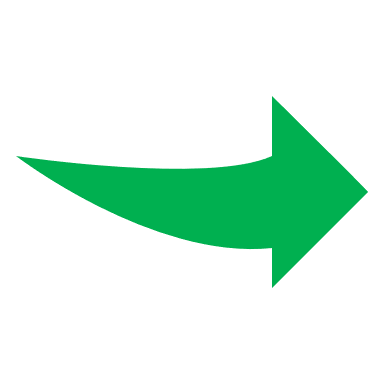 Mod 1 Slide 2.10
NorthSTAR Log-In Page
Mod 2 Slide 2.1
NorthSTAR Home Page for Internal User
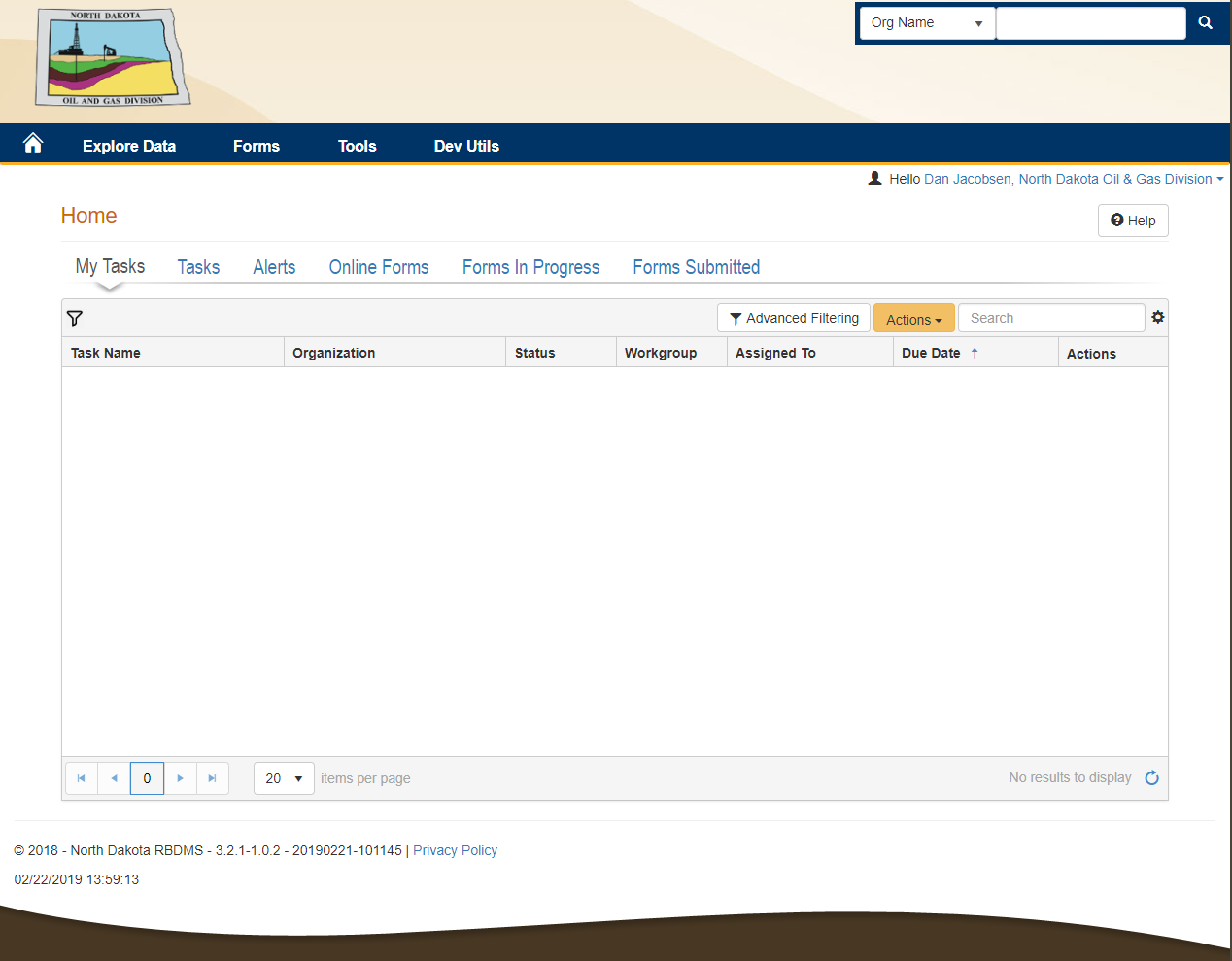 Mod 2 Slide 2.2
1
2
3
NorthSTAR Online Forms
Click online forms
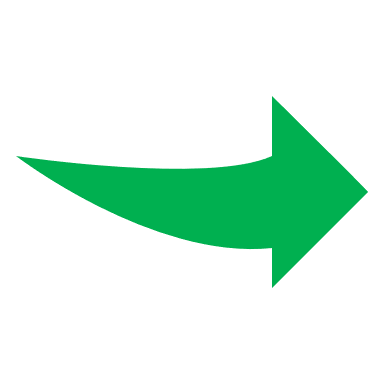 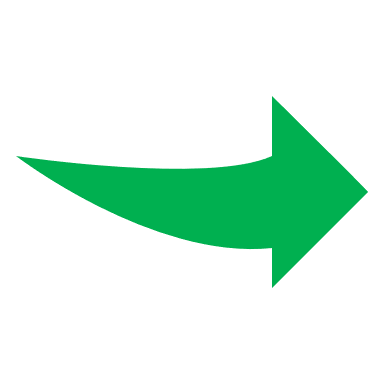 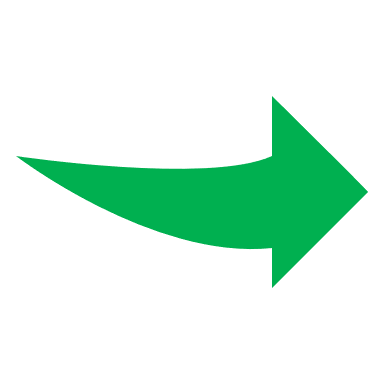 Online form choices appears
Mod 2 Slide 2.3
1
2
3
NorthSTAR Bond Information Page
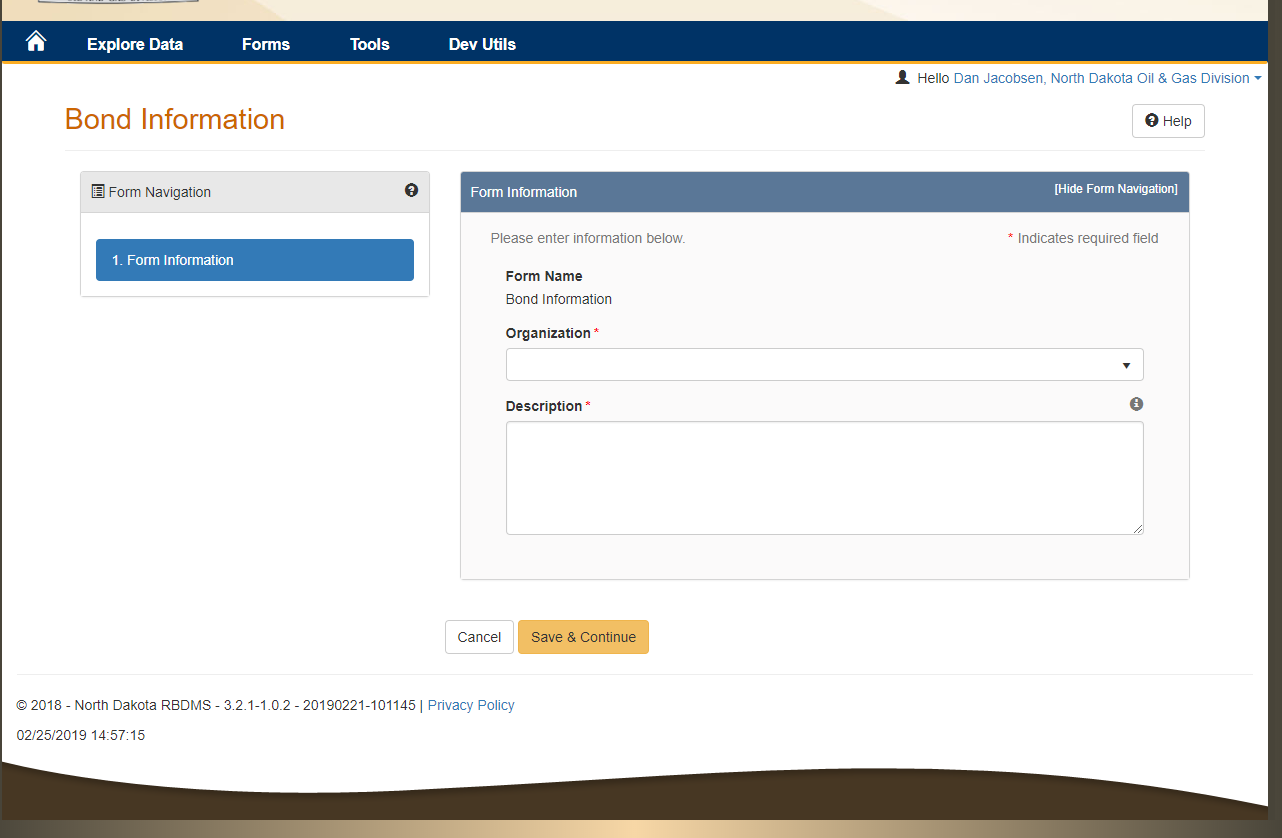 Organization is selected
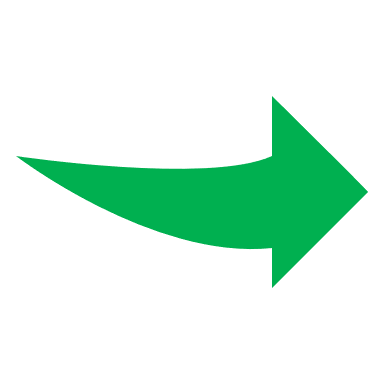 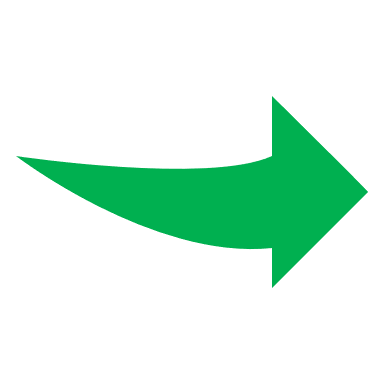 Description is entered
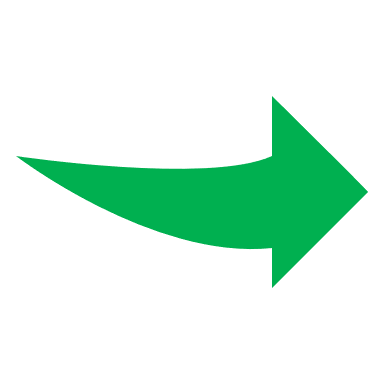 Clicked
Mod 2 Slide 2.4
1
2
NorthSTAR Operator Information Page
3
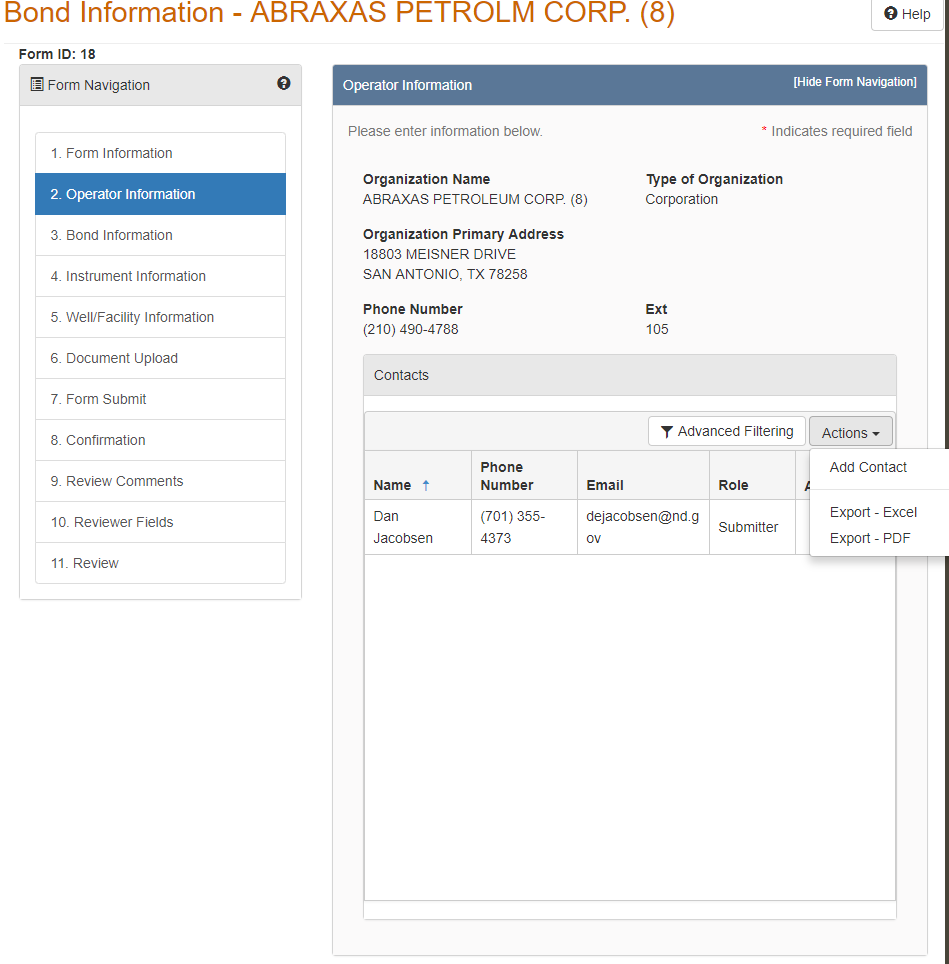 Operator Information Page
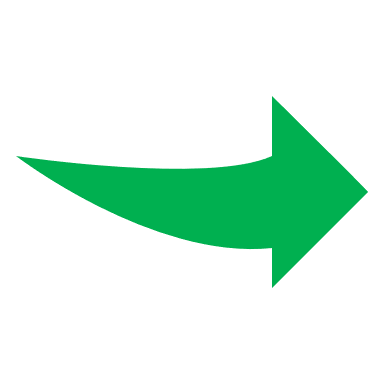 Select
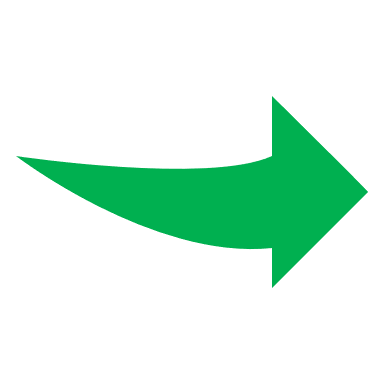 Information form
Mod 2 Slide 2.5
1
2
NorthSTAR add new contact window
Add contact form
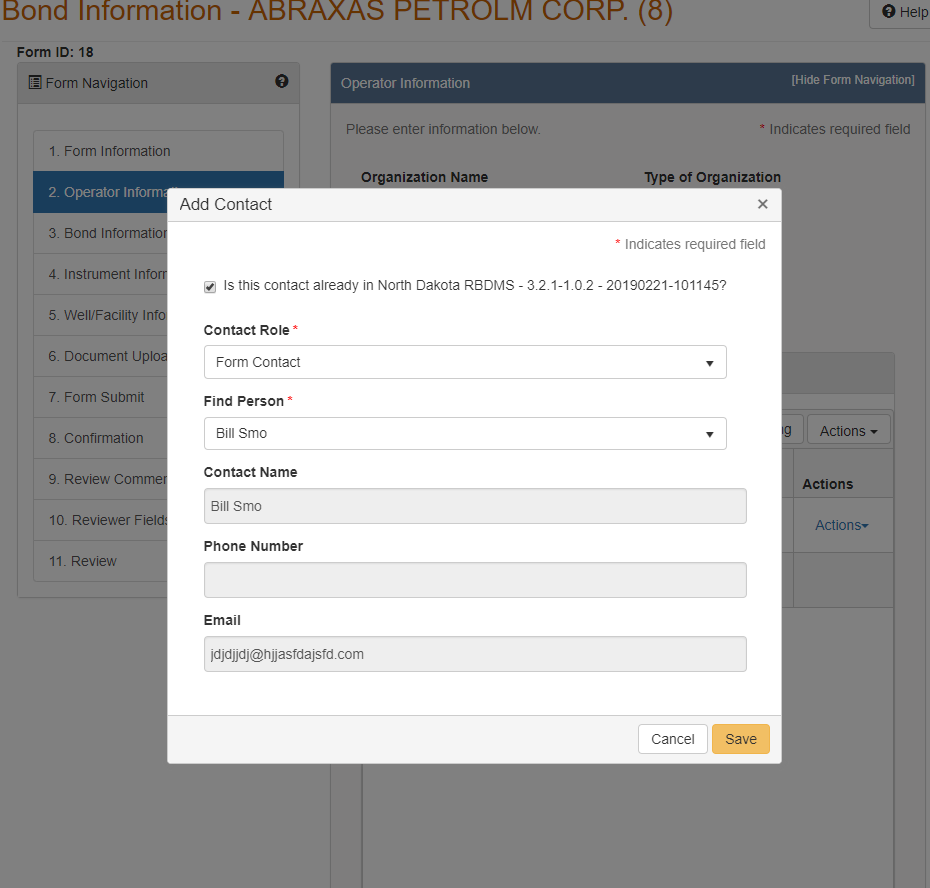 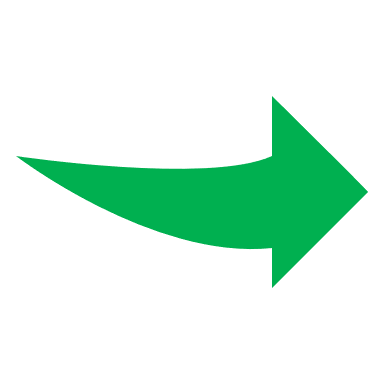 Save new contact
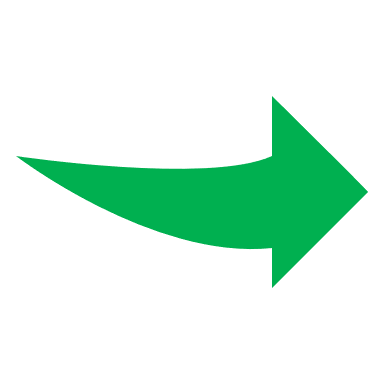 Mod 2 Slide 2.6
1
2
NorthSTAR Contact Actions Window
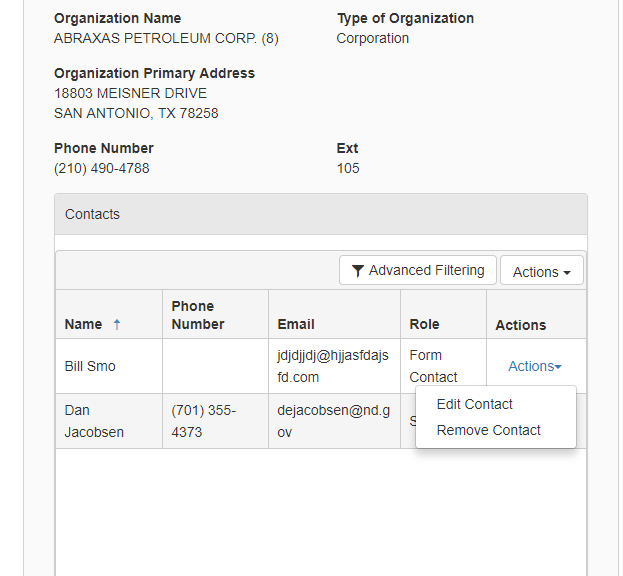 New contact is added
Contact Actions
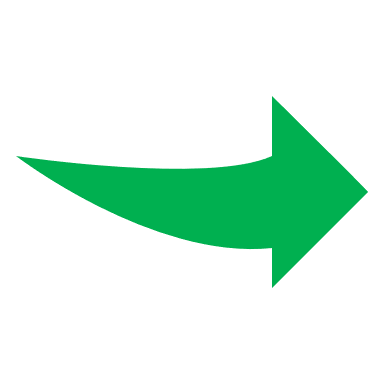 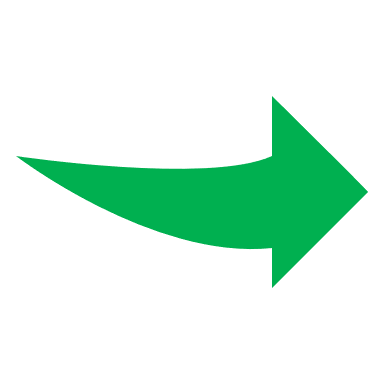 Mod 2 Slide 2.7
1
2
NorthSTAR Bond Information Screen
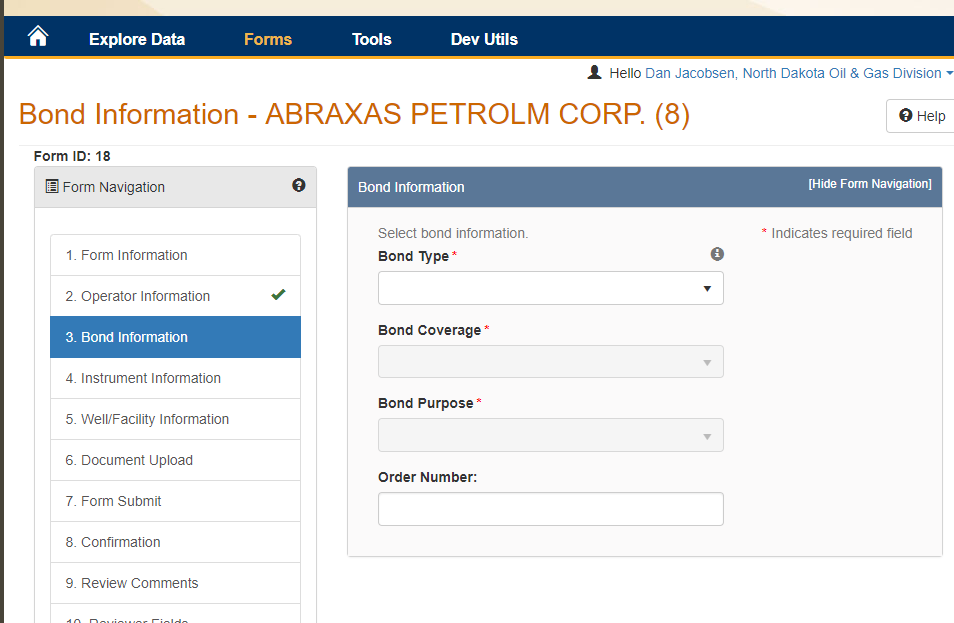 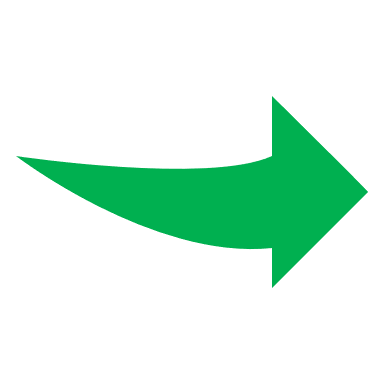 Bond information window
Bond Information Window is Opened when clicked
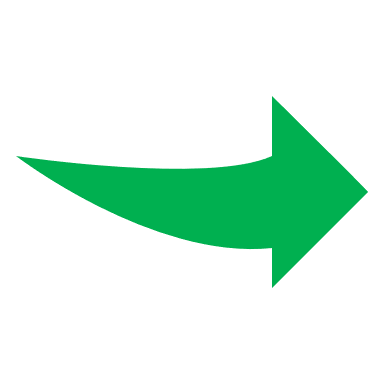 Mod 2 Slide 2.8
1
2
NorthSTAR Bond Information Window
3
Bond Information Window
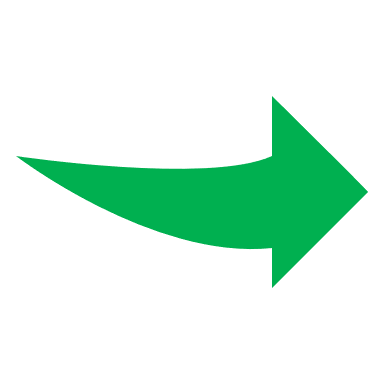 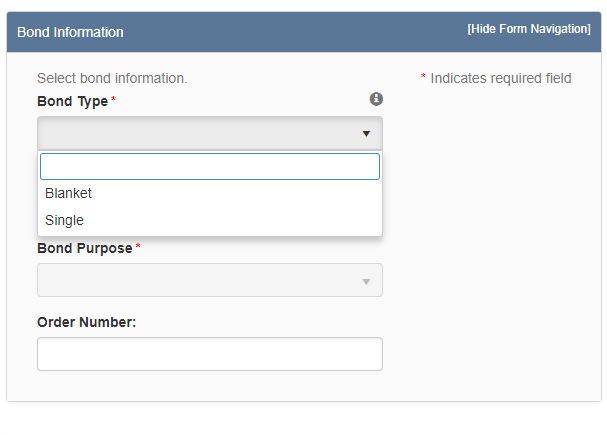 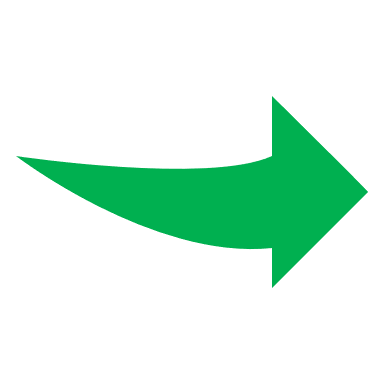 Bond type drop down
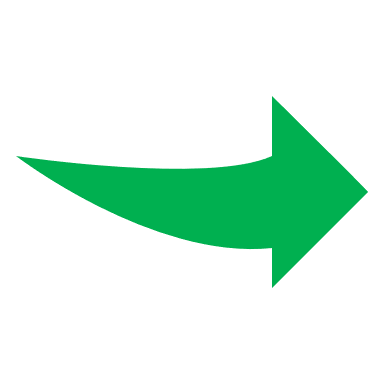 Select
Mod 2 Slide 2.9
1
2
NorthSTAR Bond Purpose Selection Options – Single Bond Type
3
Bond Purpose Results Dependent on Bond Type Selection
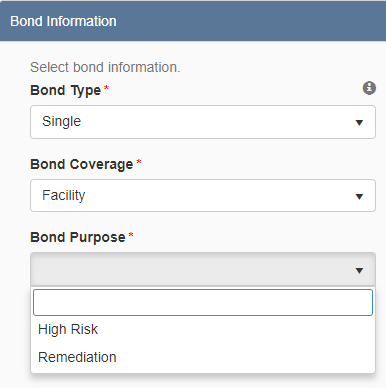 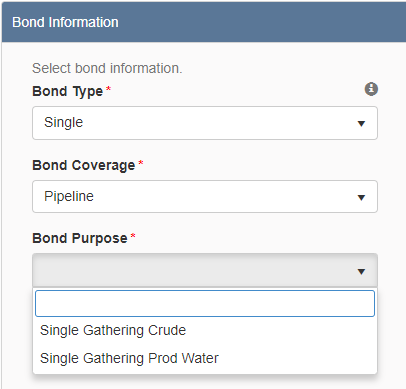 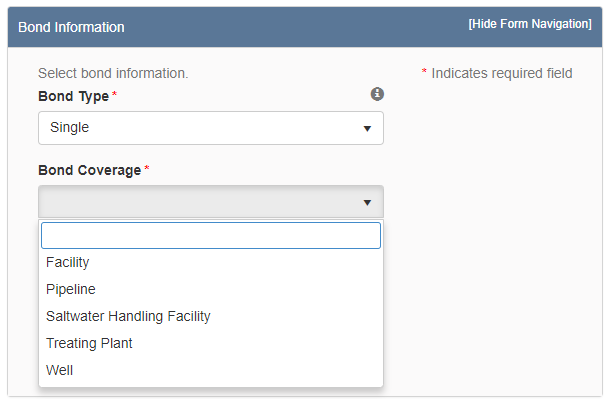 Bond type selection: Single
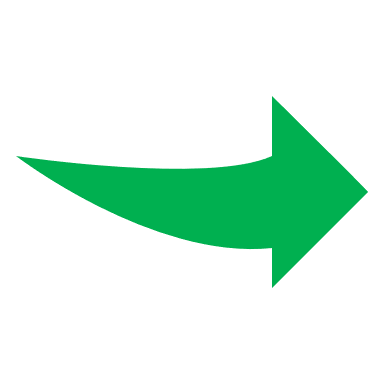 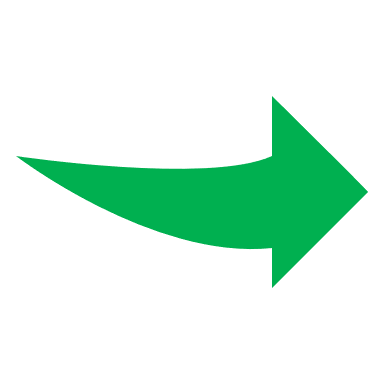 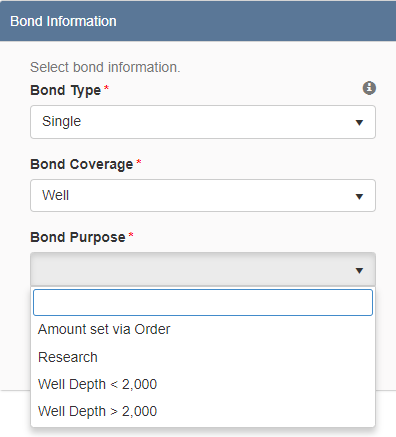 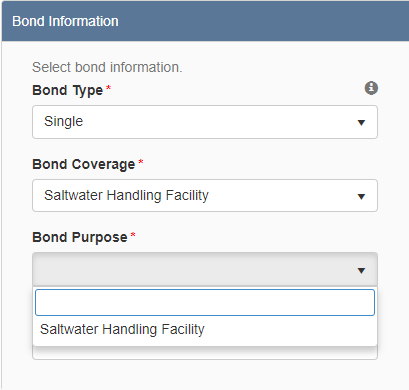 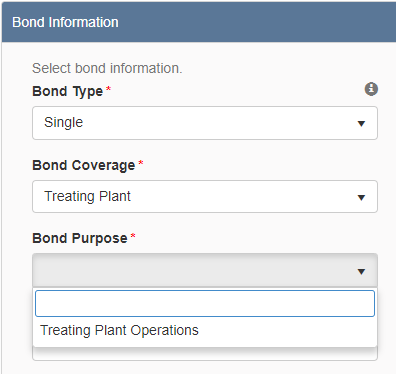 Selections available in bond coverage drop down if single is chosen as bond type
Mod 2 Slide 2.10
1
2
NorthSTAR Bond Purpose Selection Options – Blanket Bond Type
3
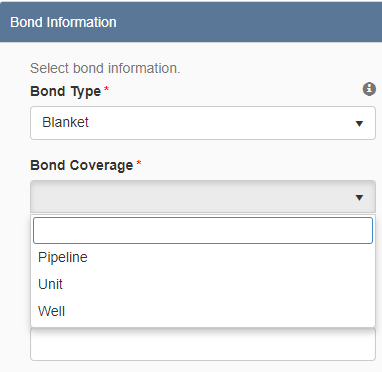 Bond type selection: Blanket
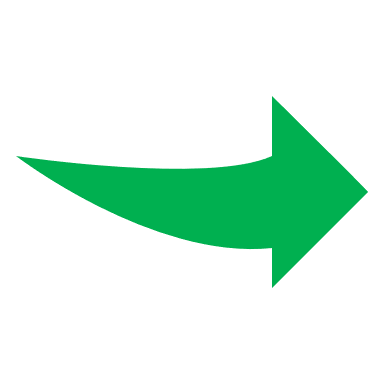 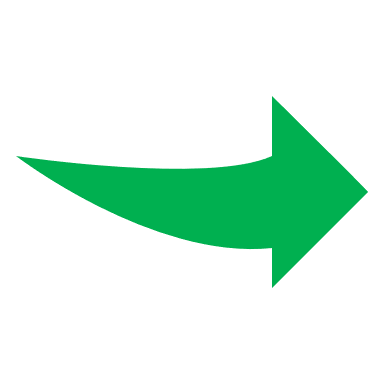 Bond Purpose Results Dependent on Bond Type Selection
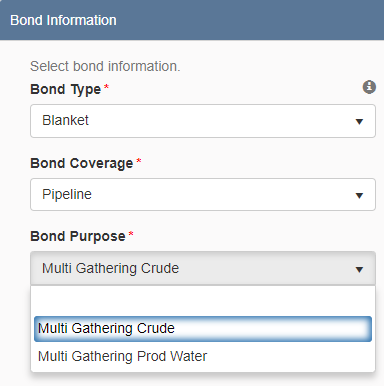 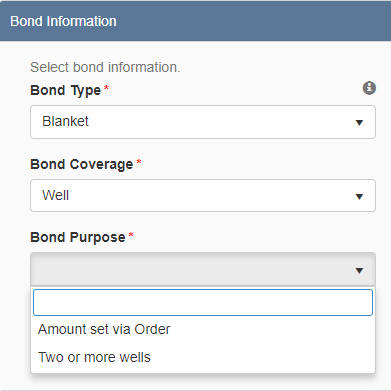 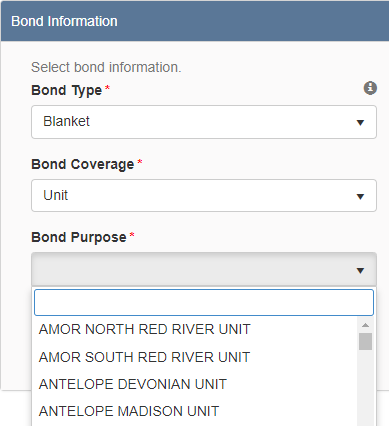 Selections available in bond coverage drop down if blanket is chosen as bond type
Mod 2 Slide 2.11
1
NorthSTAR Instrument Information Screen
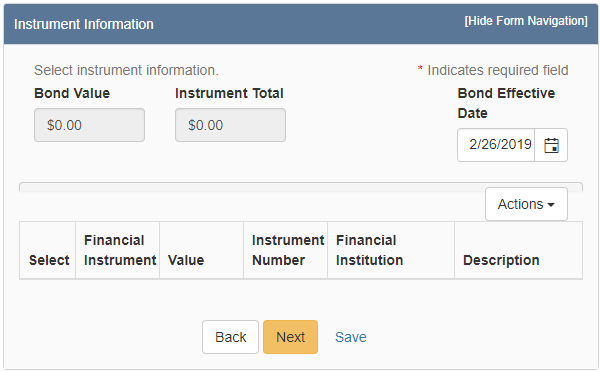 Click actions to add instrument
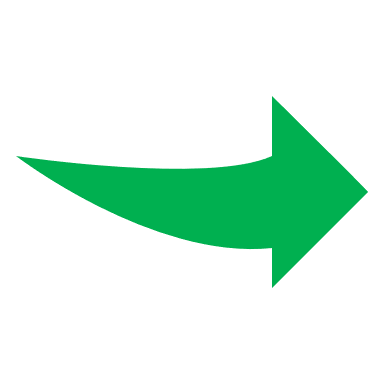 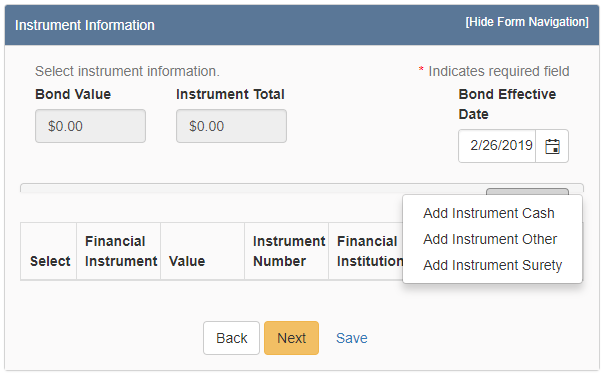 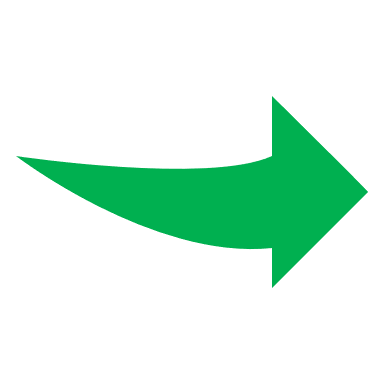 Mod 2 Slide 2.12
NorthSTAR Well/Facility Information Screen
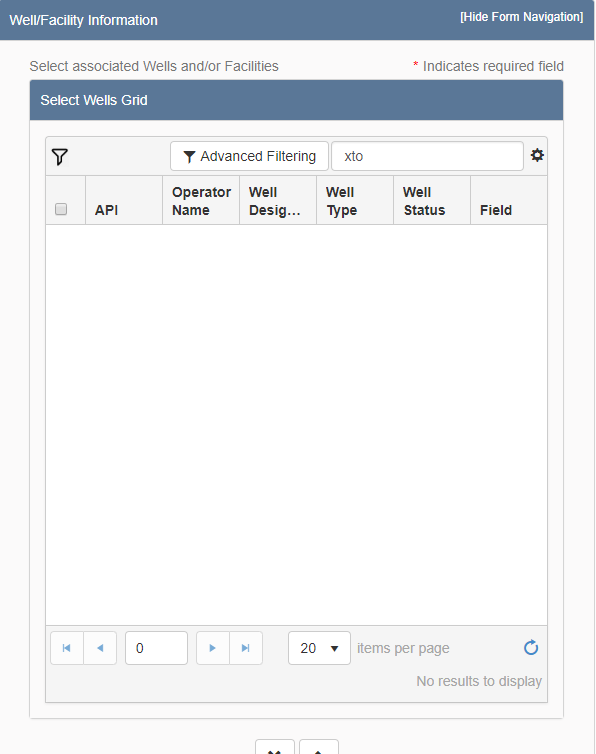 Mod 2 Slide 2.13
1
NorthSTAR Upload Document Screen
Click actions to select new document to upload
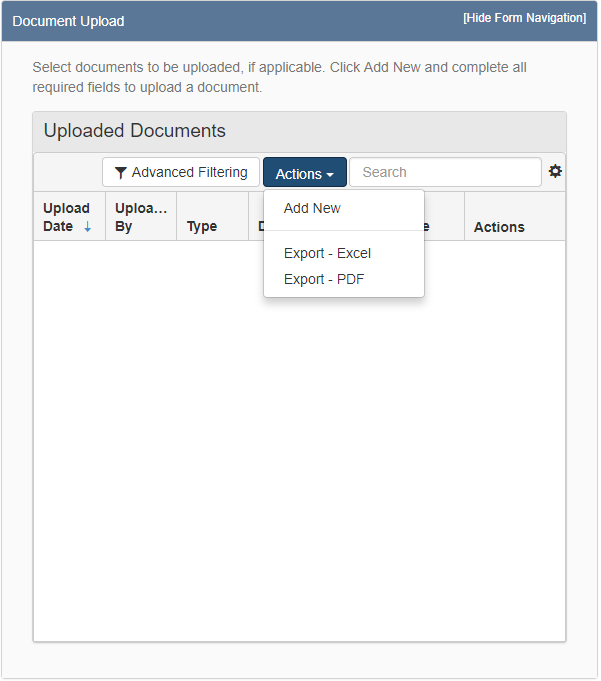 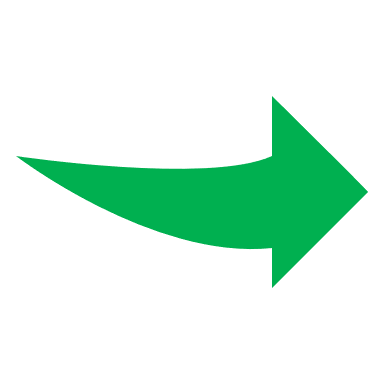 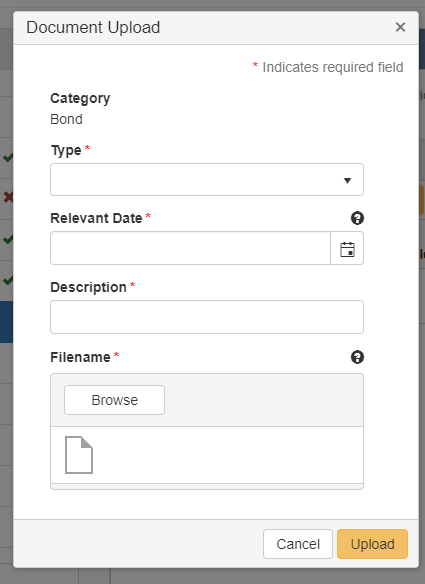 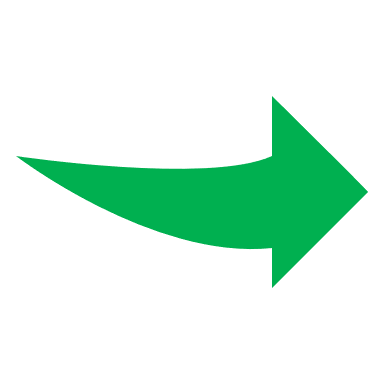 Mod 2 Slide 2.14
1
NorthSTAR Form Acknowledgement
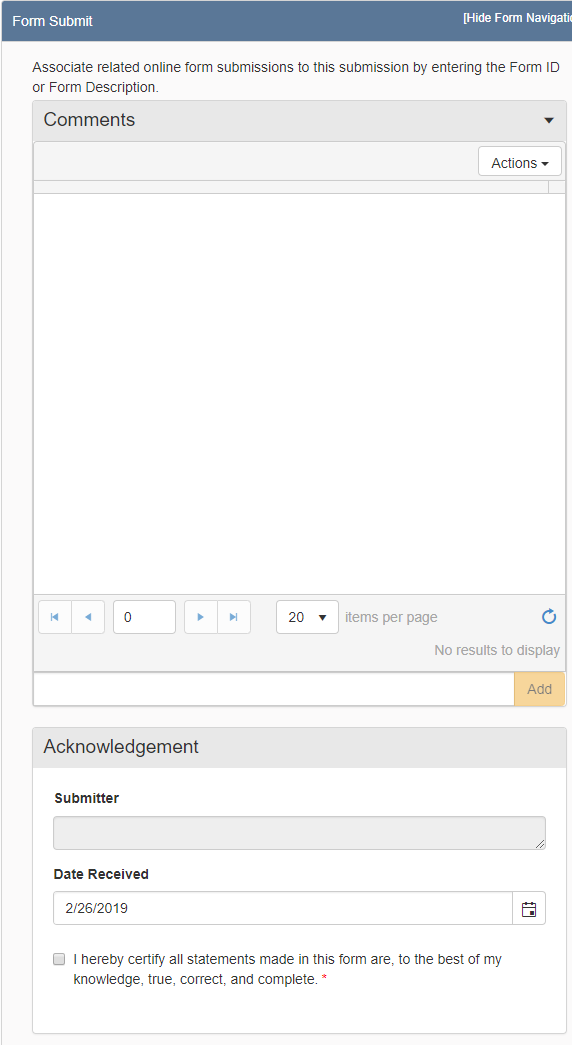 Check box to acknowledge authorization to submit form
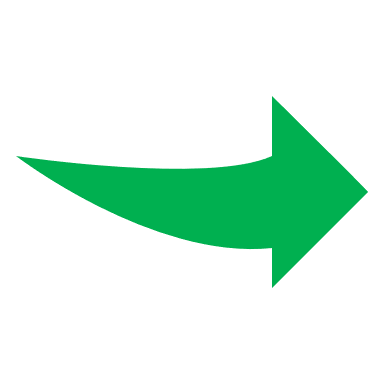 Mod 2 Slide 2.15
NorthSTAR Form Submission Confirmation
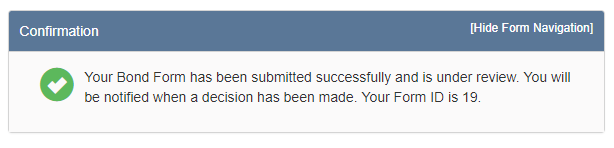 Mod 2 Slide 2.16
NorthSTAR Form Review
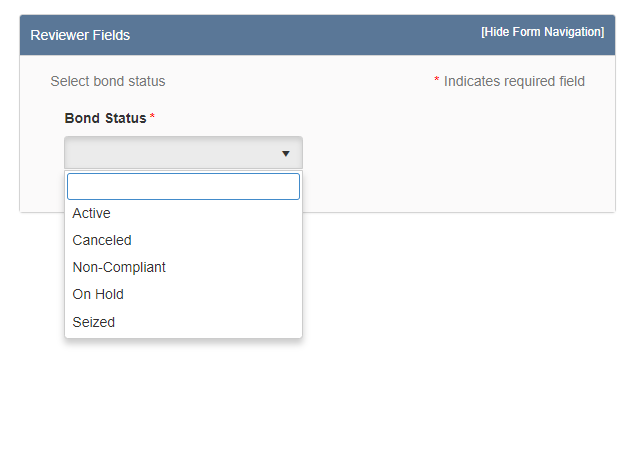 Mod 2 Slide 2.17
Mod 2 Slide 2.17
1
2
NorthSTAR Select bond for review
3
Explore data, bonds
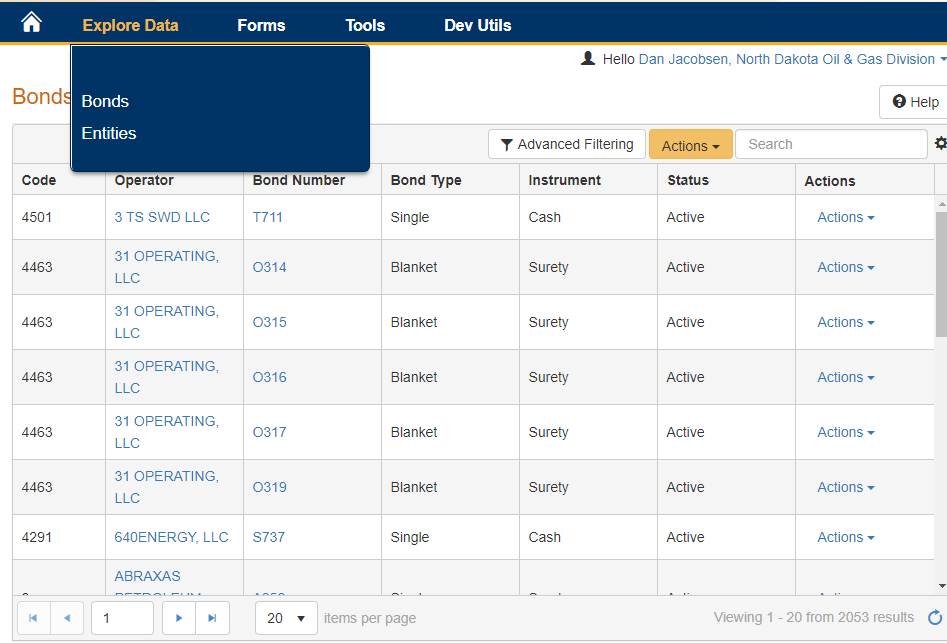 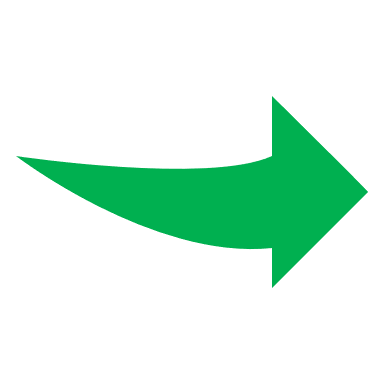 List of Bonds is displayed
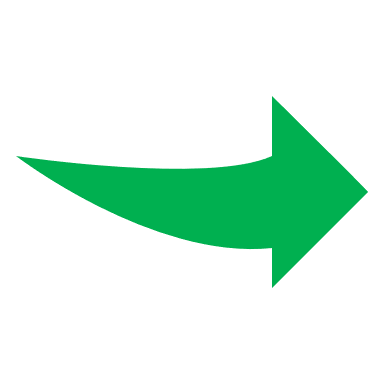 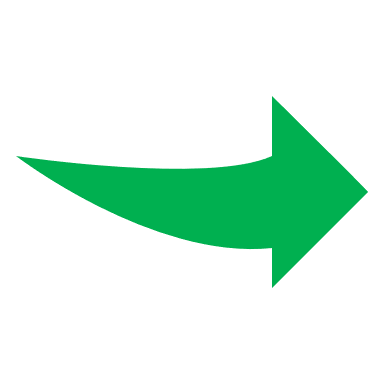 Select bond number to open bond detail
Mod 2 Slide 2.18
NorthSTAR Review Bond Detail
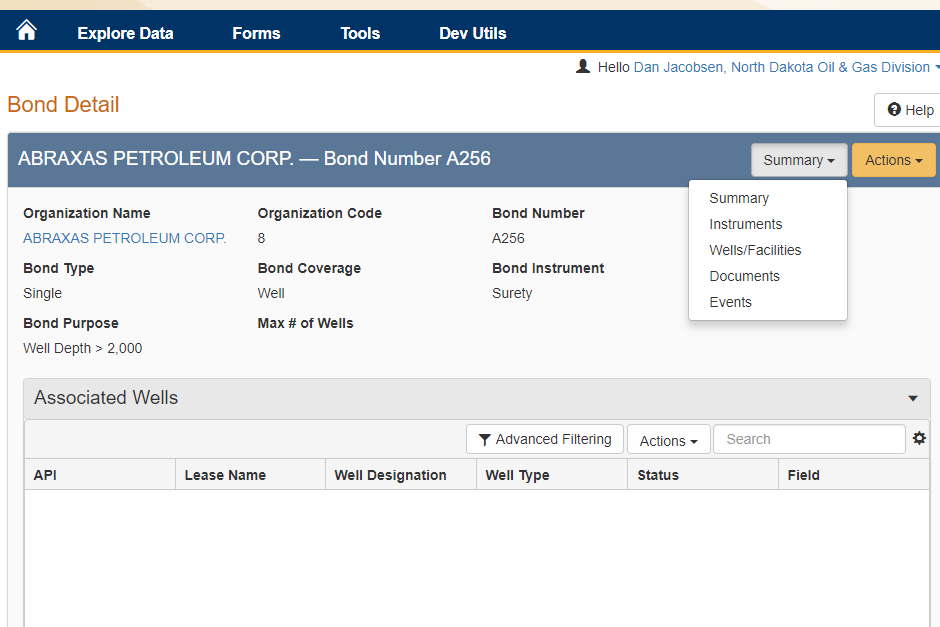 Mod 2 Slide 2.18